Основные предложения по составу программы  подкомитета легкой промышленности в 2022 году
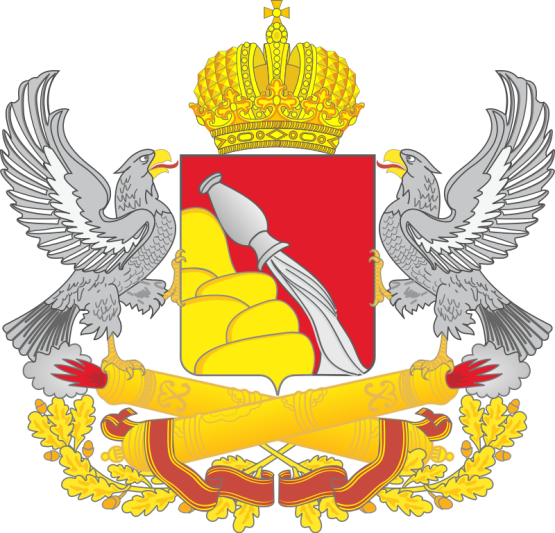 Создание платформы для работы комитета
Мы все хотим развитие легкой промышленности. Мы должны стать единым целом. 
 У нас нет информационного сопровождения, статистической информации, нет единой позиции.

Нужно:

Наладить информационный поток.

2. Изучить существующую нормативную базу – подготовить и выработать изменения в государственной программе   ( подготовка специалистов, недвижимость, информация о повышении эффективного производства).

3. Внедрить критерии качества, пресекать контрафакт.
Современная модель экономики и место промышленности в ней
Государство поддерживает развитие бизнеса.  Выделяются значительные бюджетные средства, реализуется программа помощи. Денежные средства распределяются между ведомствами, которые в дальнейшем распределяются на федеральном и региональном уровнях ( через гранты, субсидированные кредиты, программы адресной помощи и др. ).

 Существует достаточно широкое количество направлений, в котором государство рассматривает различные формы собственности. Например, возможность открыть цех под государственный заказ, либо возможность получить контракт в рамках крупнейшего международного соглашения, либо создать совместное  предприятие с использованием собственного и государственного капитала.
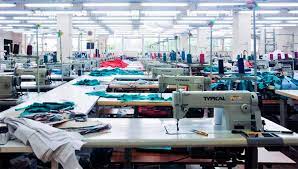 Современная модель экономики и место промышленности в ней
Государство оказывает помощь строительной, фармацевтической, аграрной сферам и прочим видами бизнеса. При этом помощь, оказываемая легкой промышленности ограничивается лишь отдельными мероприятиями в отдельном сегменте , которая не оказывает влияние на развитие легкой промышленности в регионе, как в направлении, так и  в целом.

Мы хотим, чтобы при введении каких- либо нормативов государство учитывало мнение легкой промышленности, и основывалось бы в этих решениях на том , чтобы максимально снизить травмирование отрасли легкой промышленности 
(включая и текущие ограничения COVID -19, перестройку норм по регионам , правил торговли, планы по направлению Минпросвещения и Министерство образования.
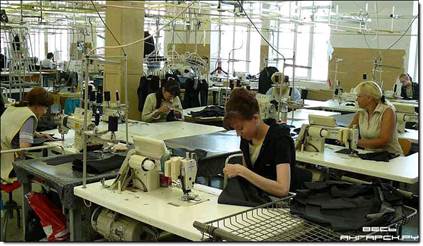 Постановка вопросов о подготовке специалистов
Профильное образование.

 Общее - базовое образование ( программы уроков труда, дополнительное образование .

Постановка вопросов , программы технологии и обучения специального современного проектирования и планирования производственной индустрии в рамках ВУЗ ).
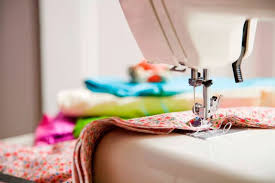 Основные цели программы 2022
1. Все хотят получить свой «кусок пирога» …. 

2. Формирование нашего единого мнения, относительно всех новых ограничений и нормативов в регионе.

3. Построение стабильно – информационного канала между отраслью и властью.

4. Выработка промышленного норматива, необходимого для развития отрасли и внедрения нормативов в регулятивную деятельность власти (наказание за торговлю и изготовление контрафактной продукции, наличие стандартов изделий легкой промышленности, для ограничения потока некачественных изделий; единая система третейского решения спорных вопросов ).

5. Подготовка вопросов о подготовке специалистов в легкой промышленности.
Возможности 
ООО Фирма «Веллтекс –Воронеж»
Мы умеем формировать вокруг себя людей, каждый из которых имеет «вес» в социуме , является профессионалом своего дела.
Мы выступали спонсорами учебных предприятий в подготовке специалистов ( Абилимпикс , WorldSkills )  и продолжаем двигаться в данном направлении..

 Мы проводим и будем в дальнейшем проводить мероприятия – по доведению государственных программ ; 
–по объединению заинтересованных лиц в легкой промышленности.
Таким образом, программа на 2022 год включает в себя образование  части платформы для динамического развития легкой промышленности и включение в состав значимых промышленных областей  региона  .
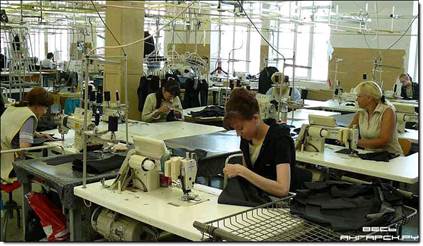 Спасибо за внимание
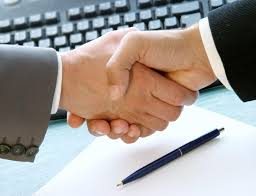